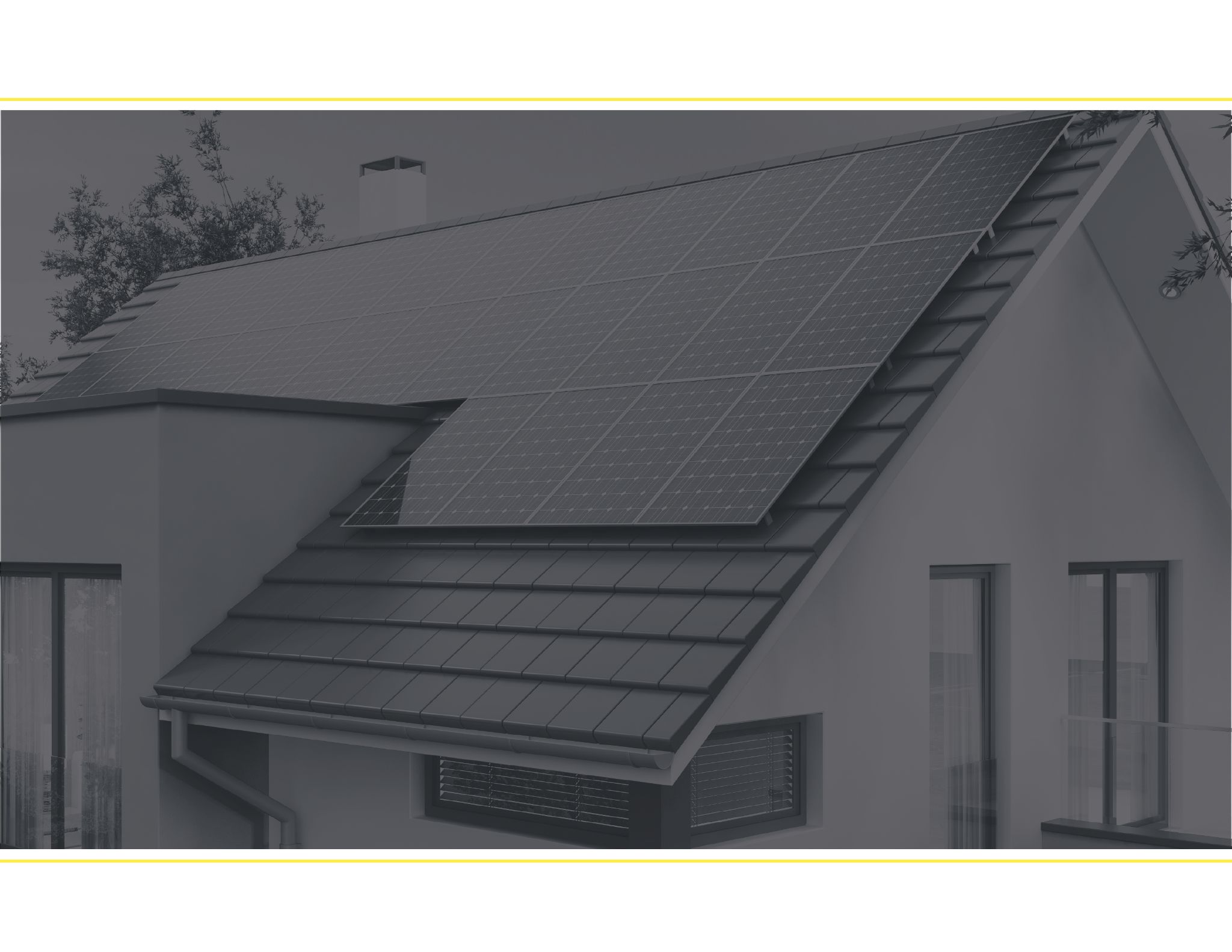 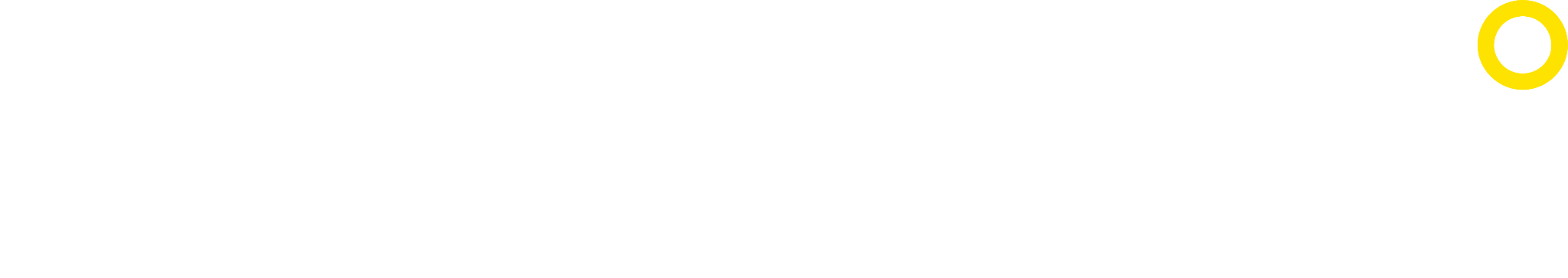 Title of Presentation for
Company Name
Subtitle Goes Here if Desired
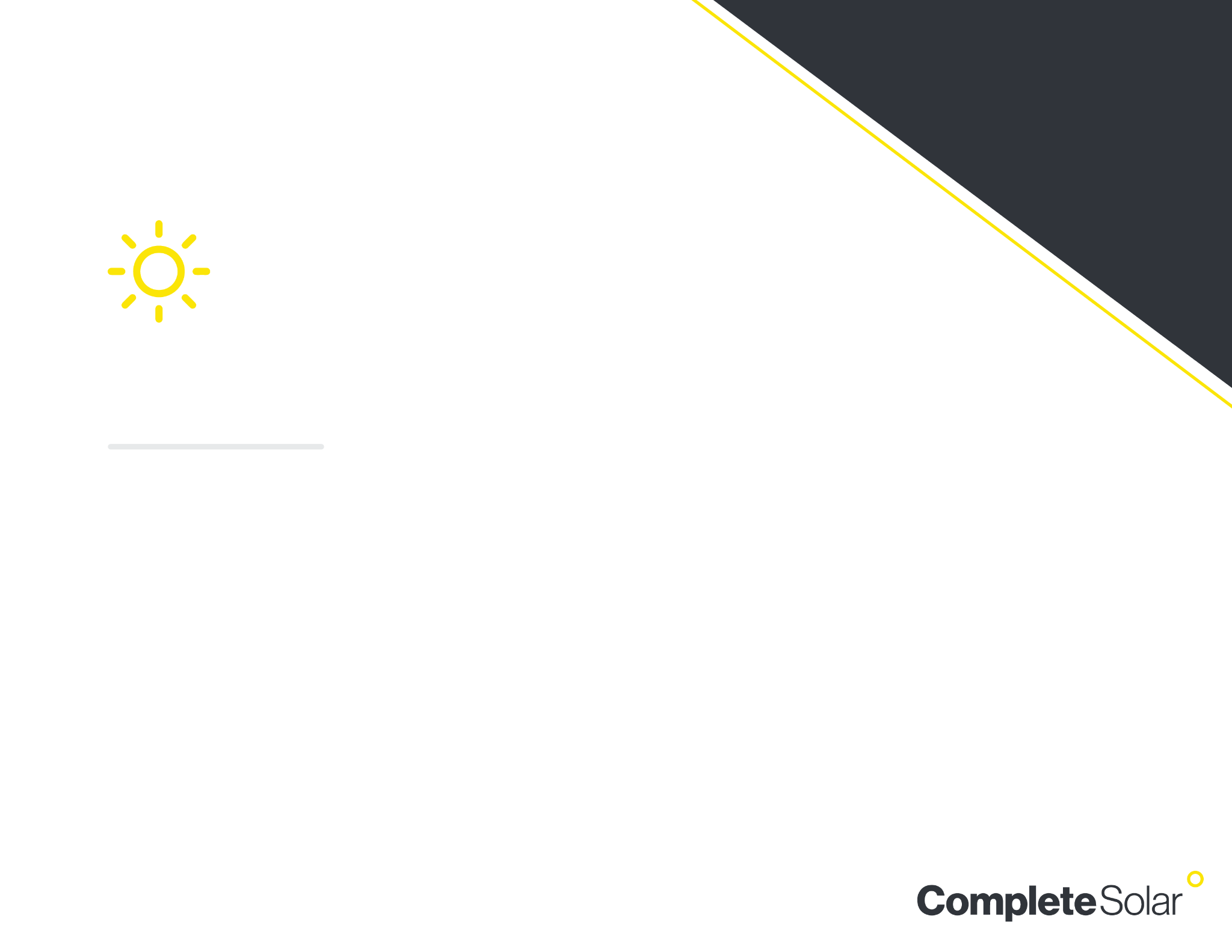 The Goal
Lorem ipsum dolor sit amet, consectetuer adipiscing elit, sed diam nonummy nibh euismod tincidunt ut laoreet dolore magna aliquam erat volutpat. Ut wisi enim ad minim veniam, quis nostrud exerci tation ullamcorper suscipit lobortis nisl ut aliquip ex ea commodo consequat. 

Duis autem vel eum iriure dolor in hendrerit in vulputate velit esse molestie consequat
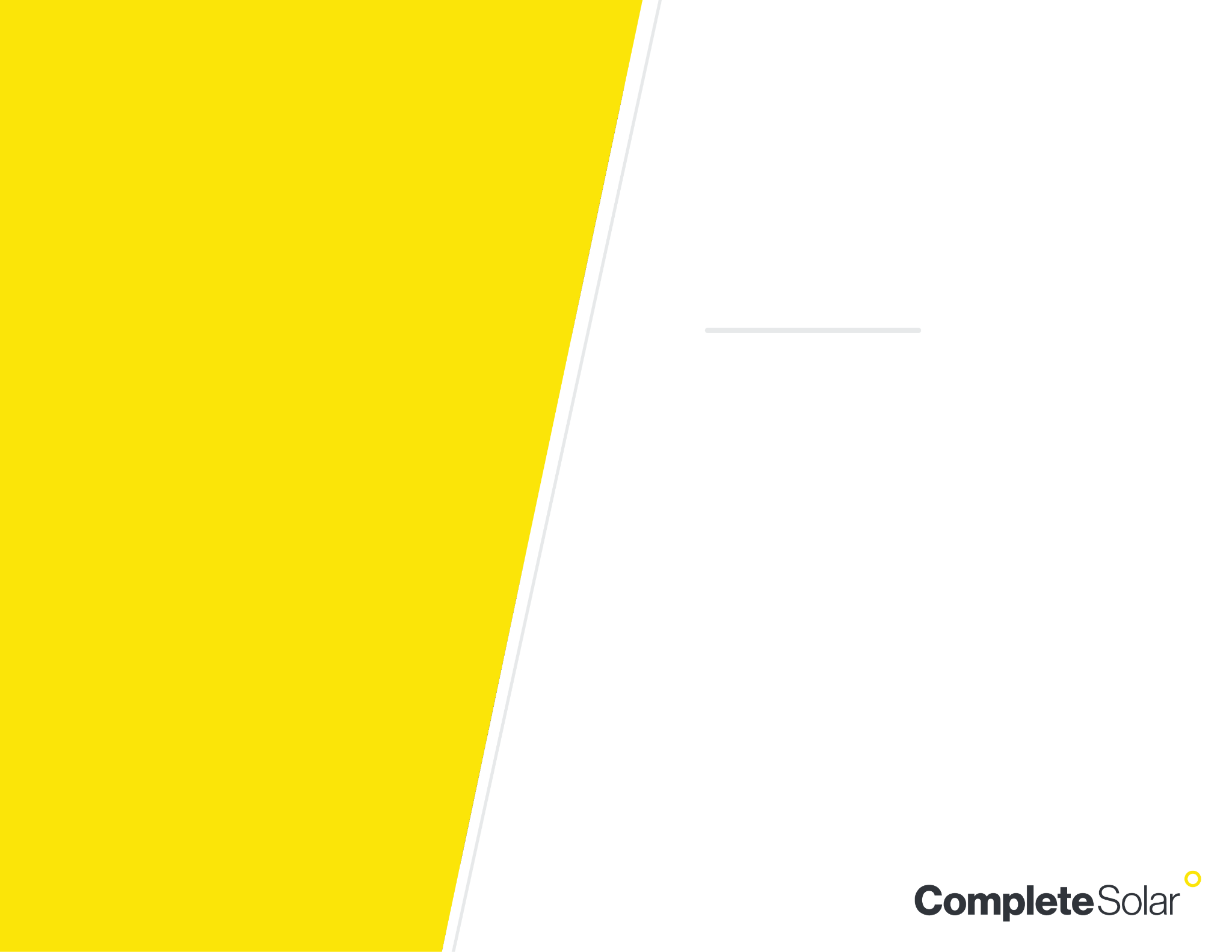 Title
Subtitle or Heading Goes Here
Item name or description goes here. Click text box to move or delete.
Item name or description goes here. Click text box to move or delete.
Item name or description goes here. Click text box to move or delete.
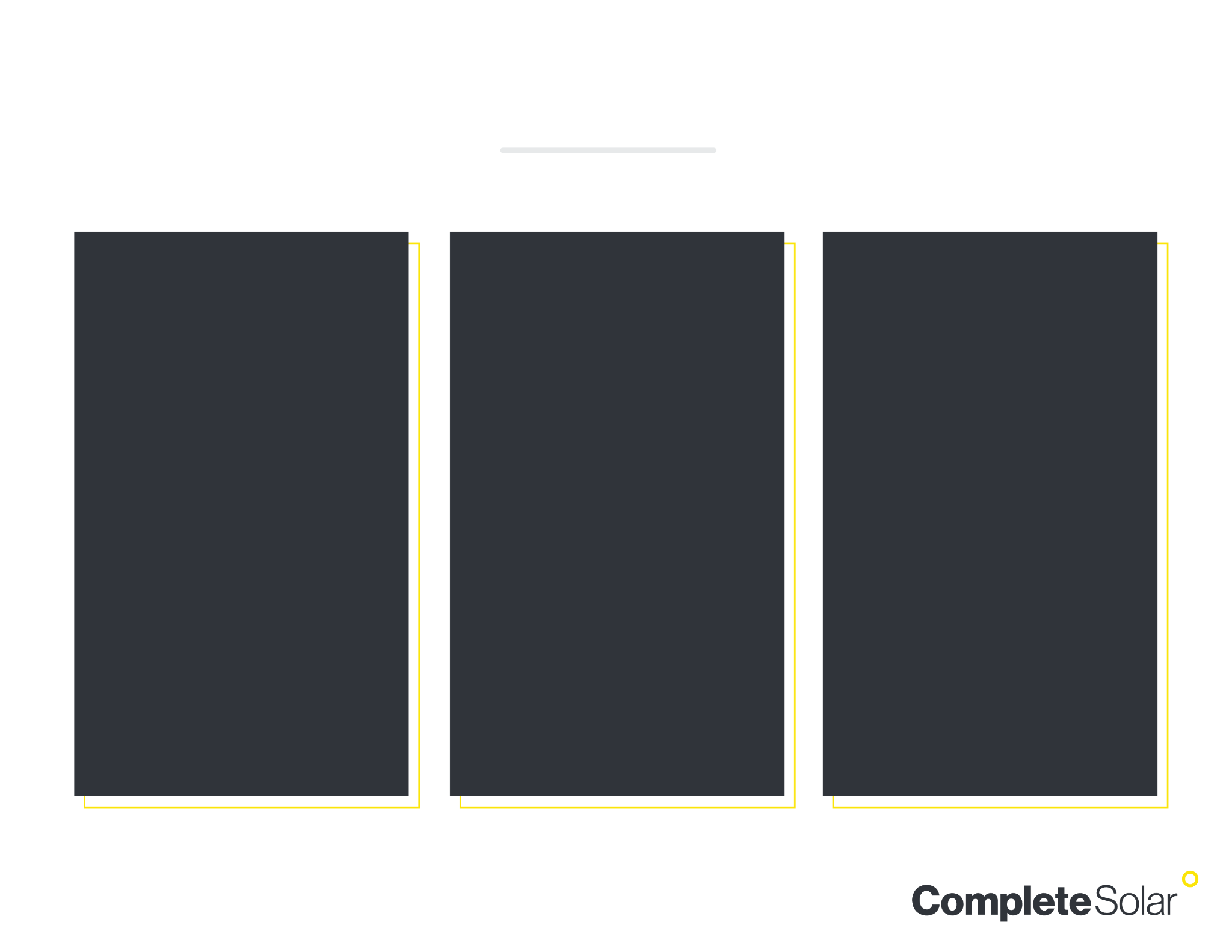 Title Goes Here
Duis autem vel eum iriure dolor in hendrerit in vulputate velit esse
Subheading
Subheading
Subheading
Item name or description goes here
Item name or description goes here
Item name or description goes here
Item name or description goes here
Item name or description goes here
Item name or description goes here
Item name or description goes here.
Item name or description goes here.
Item name or description goes here.
Link/CTA
Link/CTA
Link/CTA
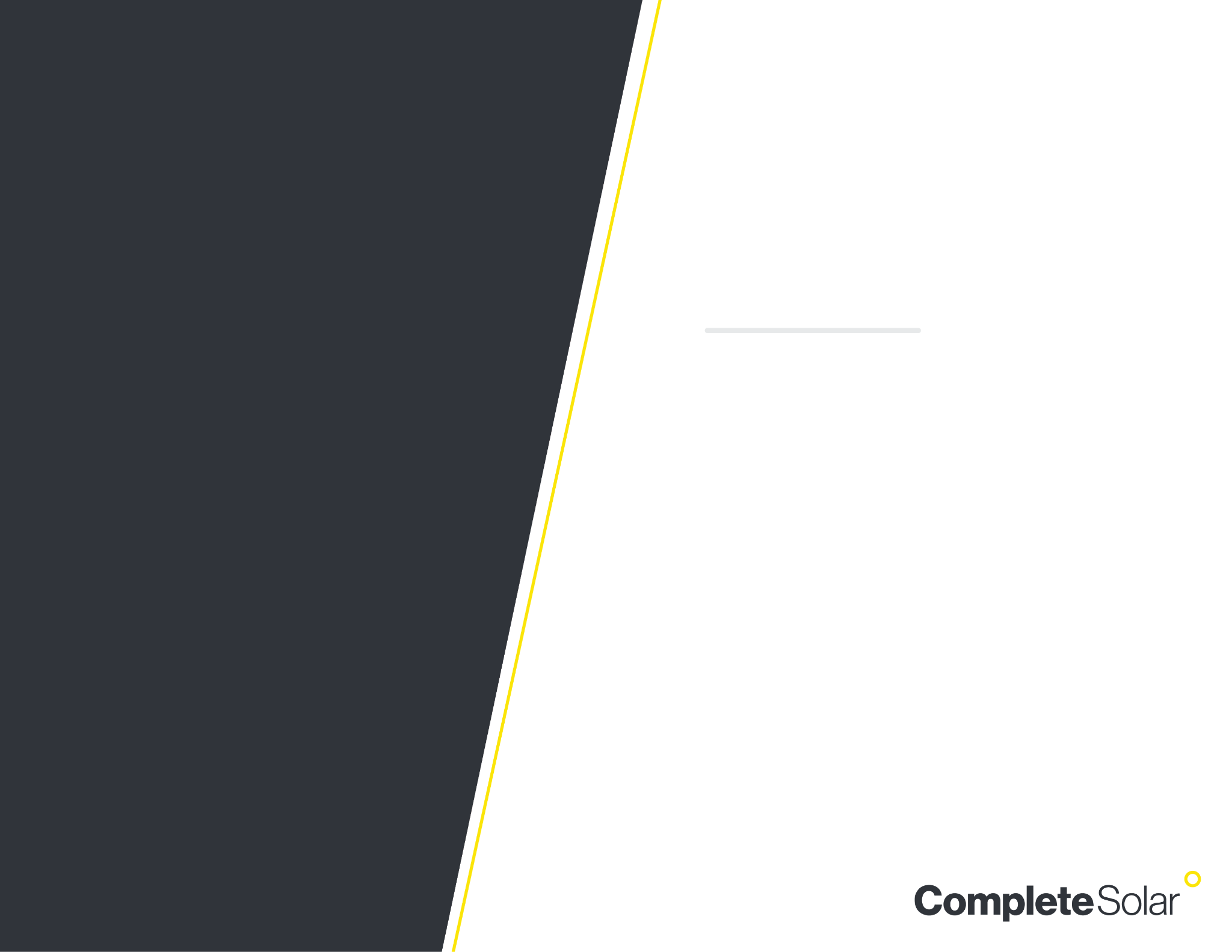 Title
Subtitle or Heading Goes Here
Item name or description goes here. Click text box to move or delete.
Item name or description goes here. Click text box to move or delete.
Item name or description goes here. Click text box to move or delete.
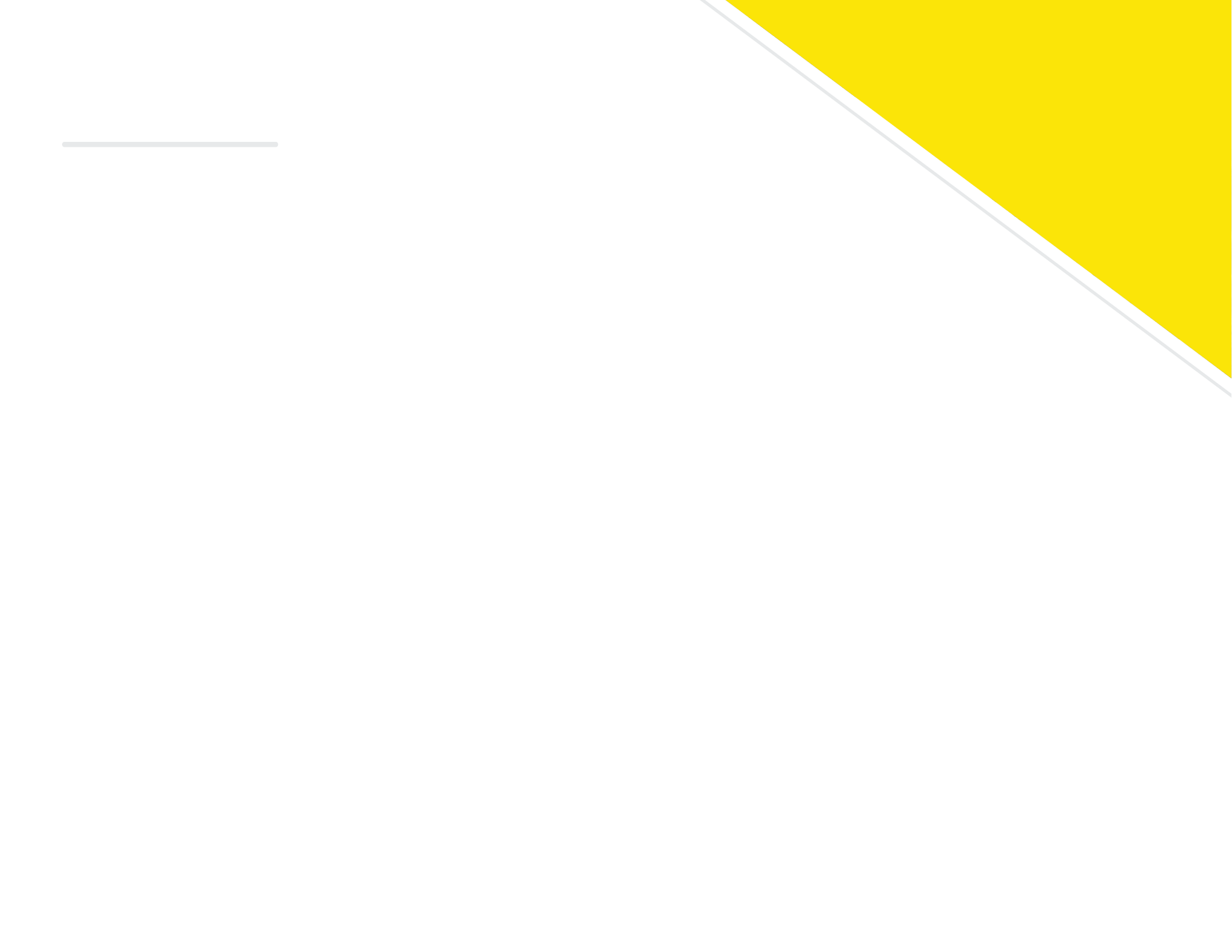 Title Goes Here
Lorem ipsum dolor sit amet, consectetuer adipiscing elit, sed diam nonummy nibh euismod tincidunt ut laoreet dolore magna aliquam erat volutpat. Ut wisi enim ad minim veniam, quis nostrud exerci tation ullamcorper suscipit lobortis nisl ut aliquip ex ea commodo consequat. 

Duis autem vel eum iriure dolor in hendrerit in vulputate velit esse molestie consequat
Table Name
Item name or description goes here
Item name or description goes here
Item name or description goes here
Item name or description goes here
Item name or description goes here
Item name or description goes here
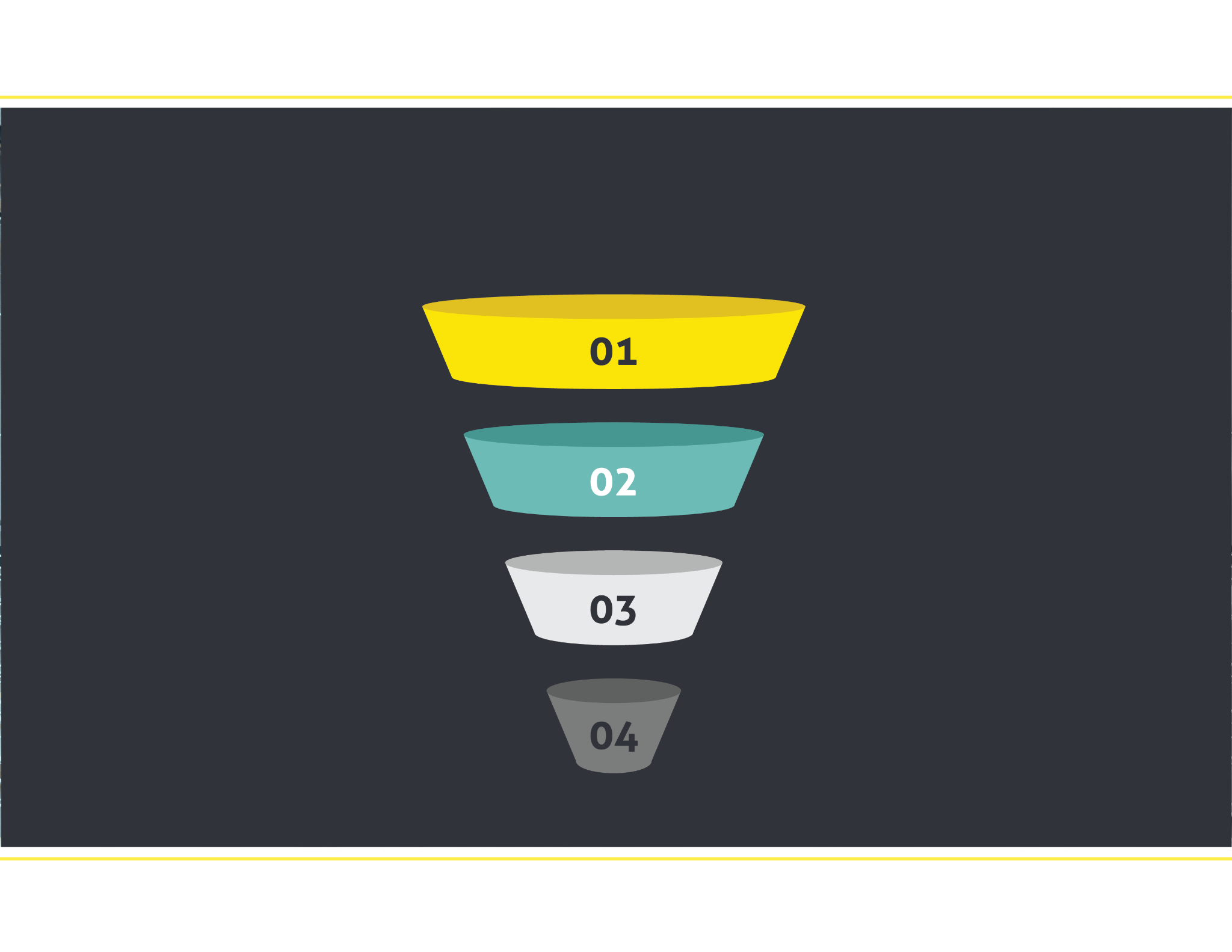 Title of Flow Chart
Item name or description goes here
Item name or description goes here
Item name or description goes here
Item name or description goes here
Item name or description goes here.
Item name or description goes here.
Item name or description goes here.
Item name or description goes here.
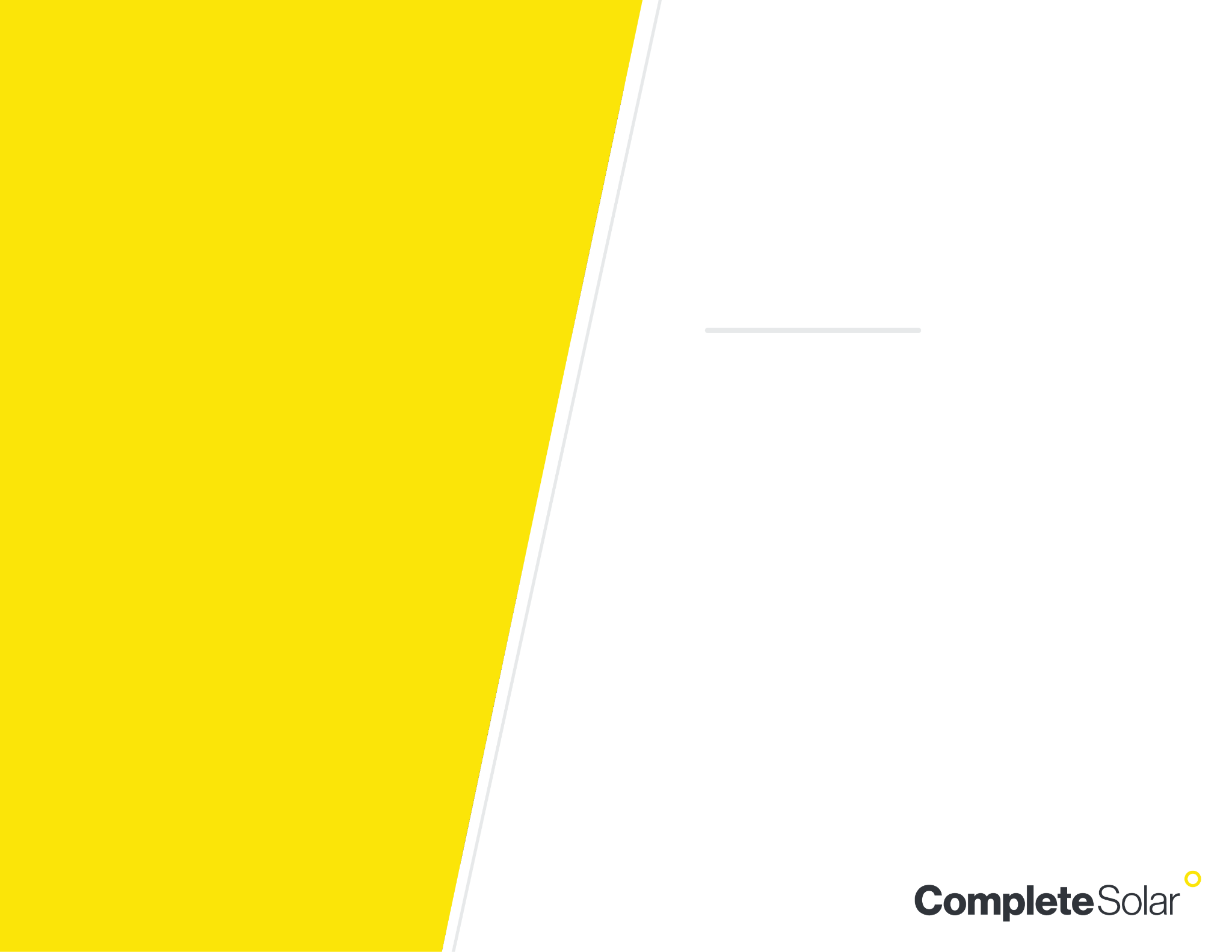 Title
Subtitle or Heading Goes Here
Item name or description goes here. Click text box to move or delete.
Item name or description goes here. Click text box to move or delete.
Item name or description goes here. Click text box to move or delete.
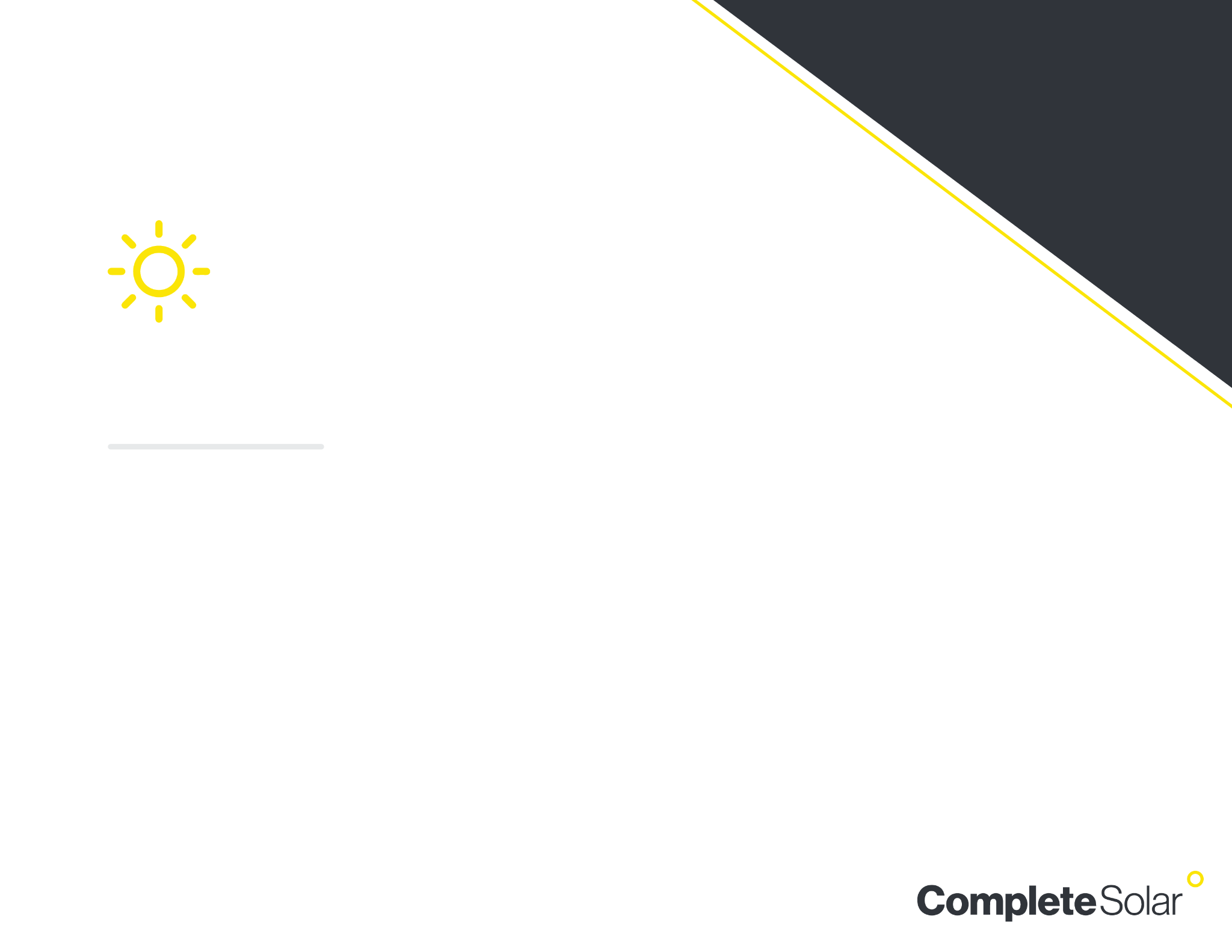 Title Goes Here
Lorem ipsum dolor sit amet, consectetuer adipiscing elit, sed diam nonummy nibh euismod tincidunt ut laoreet dolore magna aliquam erat volutpat. Ut wisi enim ad minim veniam, quis nostrud exerci tation ullamcorper suscipit lobortis nisl ut aliquip ex ea commodo consequat.
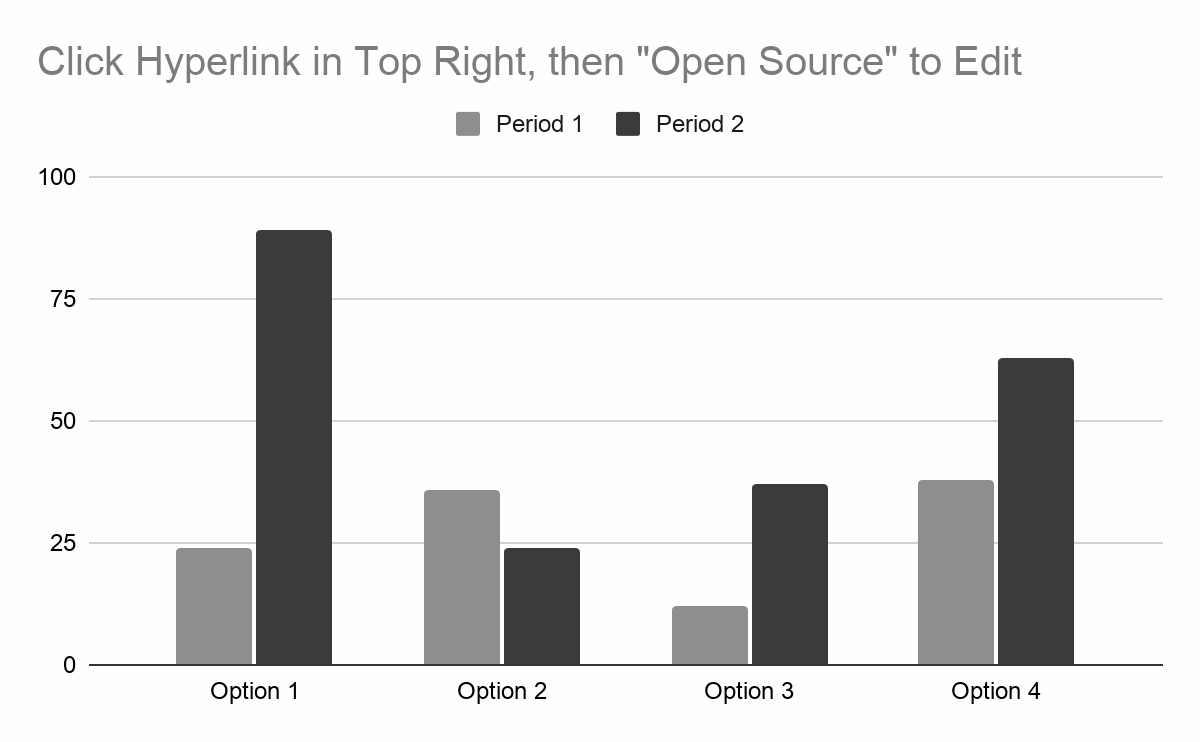 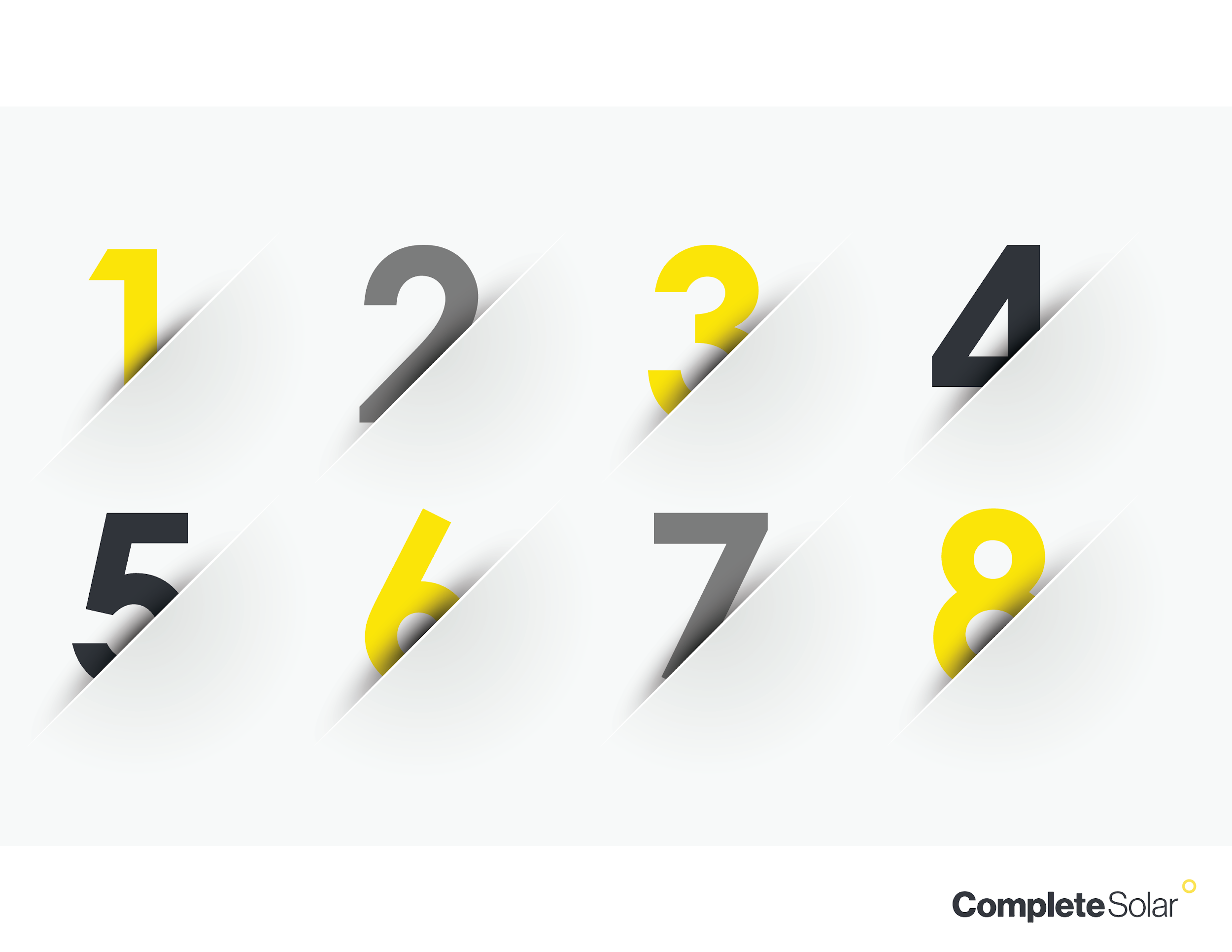 Title of Process
Click text box to move or delete.
Click text box to move or delete.
Click text box to move or delete.
Click text box to move or delete.
Click text box to move or delete.
Click text box to move or delete.
Click text box to move or delete.
Click text box to move or delete.
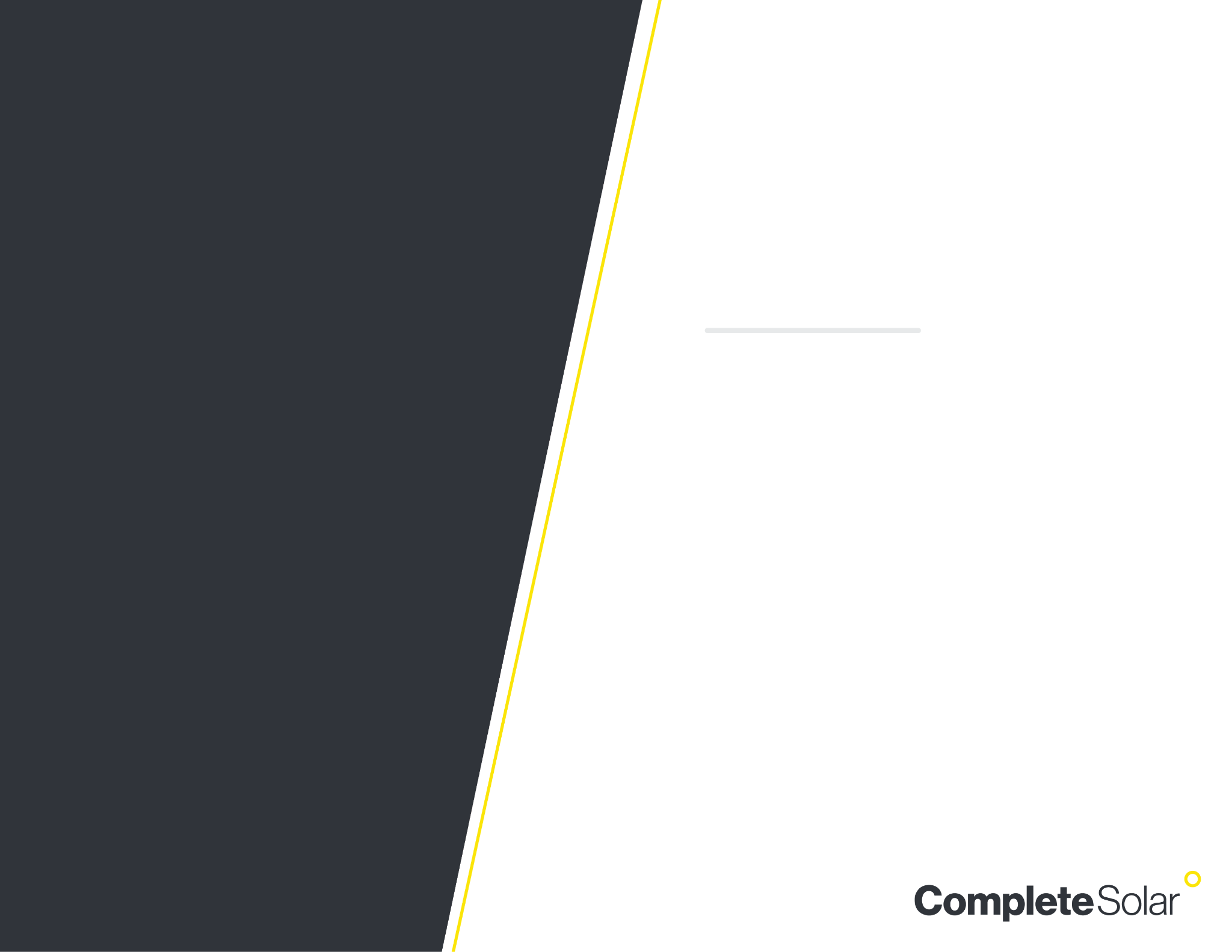 Title
Subtitle or Heading Goes Here
Item name or description goes here. Click text box to move or delete.
Item name or description goes here. Click text box to move or delete.
Item name or description goes here. Click text box to move or delete.
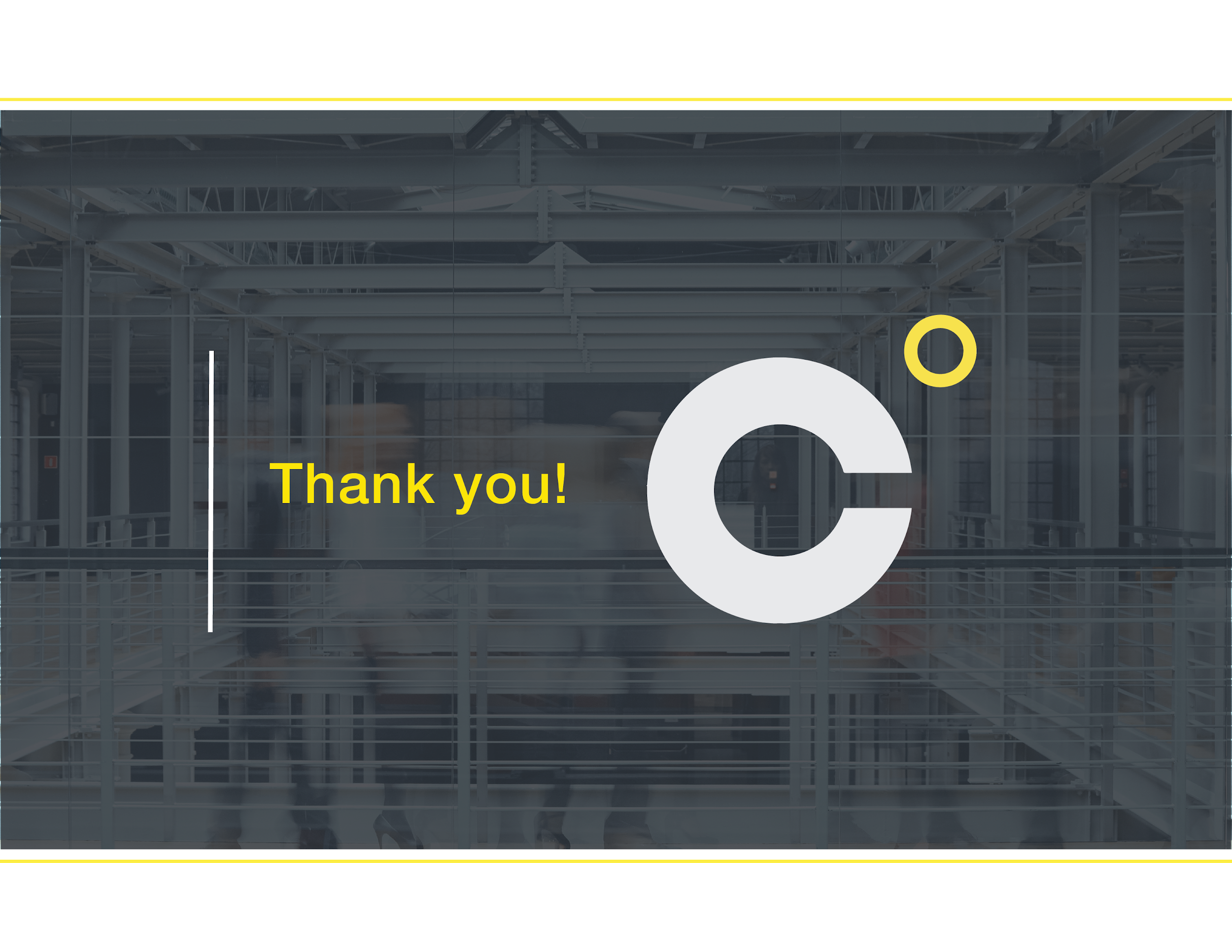